Stable Figures
Engineering Design (Diseño de Ingeniería)
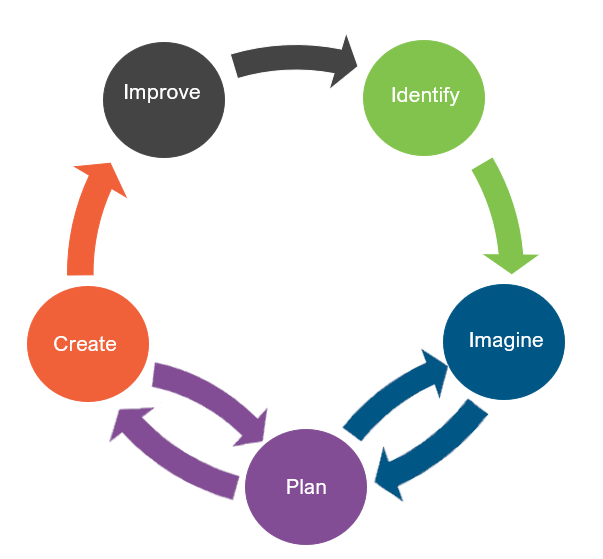 What is engineering?
(¿Qué es la ingeniería?)
Engineering Design (Diseño de Ingeniería)
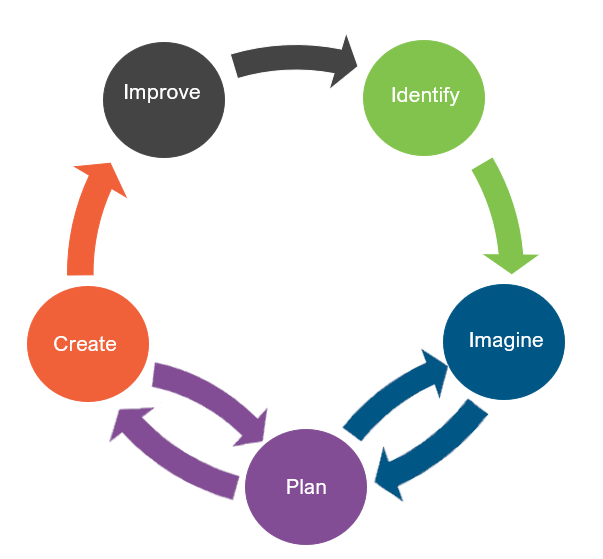 What is engineering?
(¿Qué es la ingeniería?)

What are engineering jobs?
(¿Qué son los trabajos de ingeniería?)
Engineering Jobs (Trabajos de Ingeniería)
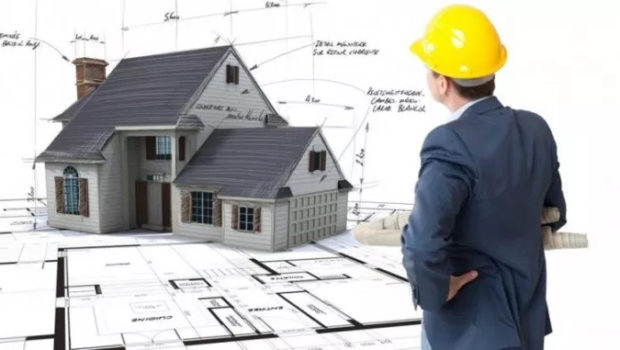 This Photo by Unknown Author is licensed under CC BY-SA-NC
[Speaker Notes: Structural Engineering]
Engineering Jobs (Trabajos de Ingeniería)
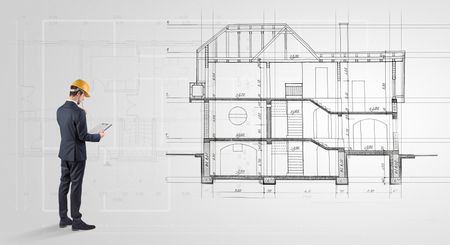 [Speaker Notes: Civil Engineer]
Engineering Design (Diseño de Ingeniería)
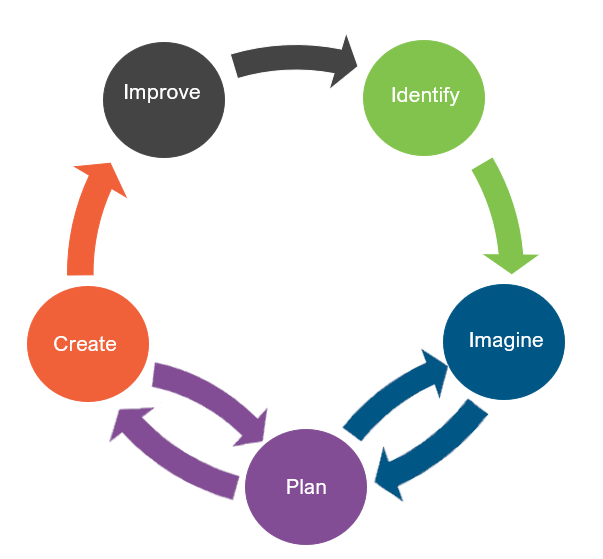 What is engineering?
(¿Qué es la ingeniería?)

What are engineering jobs?
(¿Qué son los trabajos de ingeniería?)

Who can be an engineer?
(¿Quién puede ser ingeniero?)
Engineering Design Process (Proceso de Diseño de Ingeniería)
Identify the problem (Identificar el problema)
Identify the criteria and constraints (Identificar los criterios y las restricciones)
Identify (Identificar)
Problem
The Jeffersons, a retired couple, are thinking about purchasing 2 horses, 5 chickens, and 3 pigs for their farm. They have already begun the process of purchasing the animals; however, they don’t want to go any further without securing a construction company to build their dream barn.
Today, you will put on your engineering hat to design and create the initial design for the Jefferson’s dream barn. They are looking for the group that can give them the best value. The Jefferson’s dream barn should include shapes and angles that create a unique design, a large enough area and perimeter for livestock animals, and should be strong enough to survive a windstorm.
Identify the problem (Identificar el problema)
Identify the criteria and constraints (Identificar los criterios y las restricciones)
Identify (Identificar)
Problema
Los Jefferson, una pareja de jubilados, están pensando en comprar 2 caballos, 5 pollos y 3 cerdos para su granja. Ya han iniciado el proceso de compra de los animales; sin embargo, no quieren ir más lejos sin asegurar una empresa constructora para construir el granero de sus sueños. 
Hoy, se pondrá su sombrero de ingeniero para diseñar y crear el diseño inicial del granero soñado de Jefferson. Están buscando el grupo que les puede dar el mejor valor. El granero soñado de Jefferson debe incluir formas y ángulos que creen un diseño único, un área y un perímetro lo suficientemente grandes para el ganado, y debe ser lo suficientemente fuerte para sobrevivir a una tormenta de viento.
Identify the problem (Identificar el problema)
Identify the criteria and constraints (Identificar los criterios y las restricciones)
Identify (Identificar)
Criteria: Desired Outcomes (Grade 3)
In 10 minutes, design a barn that is in the shape of a polygon that includes: 

A perimeter greater than 50 inches 
An area of less than 200 square inches
A roof
A structure strong enough to survive a windstorm  
A floor plan
Identify the problem (Identificar el problema)
Identify the criteria and constraints (Identificar los criterios y las restricciones)
Identify (Identificar)
Criterios: Resultados Deseados (Grado 3)
En 10 minutos, diseñe un granero que tenga la forma de un polígono que incluya:

Un perímetro mayor a 50 pulgadas
Un área de menos de 200 pulgadas cuadradas
Un techo
Una estructura lo suficientemente fuerte para sobrevivir a una tormenta de viento
Un plano de planta
Identify the problem (Identificar el problema)
Identify the criteria and constraints (Identificar los criterios y las restricciones)
Identify (Identificar)
Criteria: Desired Outcomes (Grade 4)
In 10 minutes, design a barn that includes: 

Separate pens for the horses, pigs, and chickens 
A perimeter greater than 50 inches
An area of less than 200 square inches
Right, obtuse, and acute angles  
A structure strong enough to survive a windstorm (cannot tape to the table)  
A floor plan (area and perimeter)
Identify the problem (Identificar el problema)
Identify the criteria and constraints (Identificar los criterios y las restricciones)
Identify (Identificar)
Criterios: Resultados Deseados (Grado 4)
En 10 minutos, diseñe un granero que incluya:

Corrales separados para los caballos, cerdos y pollos
Un perímetro mayor a 50 pulgadas
Un área de menos de 200 pulgadas cuadradas
Ángulos rectos, obtusos y agudos
Una estructura lo suficientemente fuerte para sobrevivir a una tormenta de viento (no se puede pegar a la mesa)
Un plano de planta (área y perímetro)
Identify the problem (Identificar el problema)
Identify the criteria and constraints (Identificar los criterios y las restricciones)
Identify (Identificar)
Criteria: Desired Outcomes (Grade 5)
In 15 minutes, design a barn that includes: 
Separate pens for the horses, pigs, and chickens
Provide students with the dimensions of the animal figures. Students must build pens based upon the dimensions of animal figures; they aren’t allowed to bring animal figures to their building area.  
A perimeter greater than 50 inches
An area of less than 200 square inches
A height that’s greater than or equal to 6 inches  
Right, obtuse, and acute angles
A structure strong enough to survive a windstorm (cannot tape to the table)  
A floor plan (area and perimeter) 
Bonus Points: Convert floor plan from sq. in. into sq. ft.
Animal Figure Dimensions: 
Horse: 5.11 x 1.96 x 3.93 
Pigs: 4.13 x 2.17 x 1.3 
Chickens: 3.74 x 3.54 x 2.76
Identify the problem (Identificar el problema)
Identify the criteria and constraints (Identificar los criterios y las restricciones)
Identify (Identificar)
Criterios: Resultados Deseados (Grado 5)
En 15 minutos, diseñe un granero que incluya:
Corrales separados para caballos, cerdos y gallinas
Proporcione a los estudiantes las dimensiones de las figuras de animales. Los estudiantes deben construir corrales según las dimensiones de las figuras de animales; no se les permite traer figuras de animales a su área de construcción.
Un perímetro mayor a 50 pulgadas
Un área de menos de 200 pulgadas cuadrados
Una altura mayor o igual a 6 pulgadas
Ángulos rectos, obtusos y agudos
Una estructura lo suficientemente fuerte para sobrevivir a una tormenta de viento (no se puede pegar a la mesa)
Un plano de planta (área y perímetro)
Puntos de Bonificación: Convierta el plano de planta de pulgadas cuadradas a pies cuadrados.
Dimensiones de la figura animal:
Caballo: 5,11 x 1,96 x 3,93
Cerdos: 4,13 x 2,17 x 1,3
Pollos: 3,74 x 3,54 x 2,76
Identify the problem (Identificar el problema)
Identify the criteria and constraints (Identificar los criterios y las restricciones)
Identify (Identificar)
Constraints: Limitations
Time Limit: You will have 30 minutes to complete the challenge.
Materials: You can only use the materials available.
Budget: You will have $500 to complete this challenge. 
Collaboration: One design element from each team member must be used in the final design.
Redesign: Each team can test their prototype as many times as needed during the 30-minute design phase.
Identify the problem (Identificar el problema)
Identify the criteria and constraints (Identificar los criterios y las restricciones)
Identify (Identificar)
Restricciones: Limitaciones
Límite de tiempo: Tendrás 30 minutos para completar el desafío.
Materiales: Sólo podrá utilizar los materiales disponibles.
Presupuesto: Tendrás $500 para completar este desafío. 
Colaboración: Se debe utilizar un elemento de diseño de cada miembro del equipo en el diseño final.
Rediseño: Cada equipo puede probar su prototipo tantas veces como sea necesario durante la fase de diseño de 30 minutos.
Explore Materials (Explorar Materiales)
Explore the materials (Explorar los materiales)
Brainstorm ideas (Tormenta de ideas)
Imagine (Imaginar)
Brainstorm (Idea Genial)
Explore the materials (Explorar los materiales)
Brainstorm ideas (Tormenta de ideas)
Imagine (Imaginar)
5 minutes: Individual Design
Draw a plan of how you think the barn should be designed. 
10 minutes: Each member presents their ideas to the group.
Share your ideas and highlight a piece of your design you would like to see incorporated into the final group design. 




5 minuto: Diseño Individual
Dibuja un plano de cómo crees que debería diseñarse el granero.
10 minutos: Cada miembro presenta sus ideas al grupo.
Comparta sus ideas y resalte una parte de su diseño que le gustaría ver incorporada en el diseño final del grupo.
Gather Materials: (Grade 3)
Design a barn in the shape of a polygon that includes: 

A perimeter greater than 50 inches 
An area of less than 200 square inches
A roof
A structure strong enough to survive a windstorm  
A floor plan
Create a plan individually (Crear un plan individualmente)
Select a group idea (Seleccione una idea de grupo)
Gather materials (Reunir materiales)
Plan
Reunir Materiales (Grado 3)
Diseña un granero en forma de polígono que incluya:

Un perímetro mayor a 50 pulgadas
Un área de menos de 200 pulgadas cuadradas
Un techo
Una estructura lo suficientemente fuerte para sobrevivir a una tormenta de viento
Un plano de planta
Create a plan individually (Crear un plan individualmente)
Select a group idea (Seleccione una idea de grupo)
Gather materials (Reunir materiales)
Plan
Gather Materials (Grade 4)
Design a barn that includes: 

Separate pens for the horses, pigs, and chickens 
A perimeter greater than 50 inches
An area of less than 200 square inches
Right, obtuse, and acute angles  
A structure strong enough to survive a windstorm (cannot tape to the table)  
A floor plan
Create a plan individually (Crear un plan individualmente)
Select a group idea (Seleccione una idea de grupo)
Gather materials (Reunir materiales)
Plan
Reunir Materiales (Grado 4)
Diseñe un granero que incluya:

Corrales separados para los caballos, cerdos y pollos
Un perímetro mayor a 50 pulgadas
Un área de menos de 200 pulgadas cuadradas
Ángulos rectos, obtusos y agudos
Una estructura lo suficientemente fuerte para sobrevivir a una tormenta de viento (no se puede pegar a la mesa)
Un plano de planta (área y perímetro)
Create a plan individually (Crear un plan individualmente)
Select a group idea (Seleccione una idea de grupo)
Gather materials (Reunir materiales)
Plan
Gather Materials (Grade 5)
Design a barn that includes: 
Separate pens for the horses, pigs, and chickens
Provide students with the dimensions of the animal figures. Students must build pens based upon the dimensions of animal figures; they aren’t allowed to bring animal figures to their building area.  
A perimeter greater than 50 inches
An area of less than 200 square inches
A height that’s greater than or equal to 6 inches  
Right, obtuse, and acute angles
A structure strong enough to survive a windstorm (cannot tape to the table)  
A floor plan (area and perimeter)
Bonus Points: Convert floor plan from sq. in. into sq. ft.
Create a plan individually (Crear un plan individualmente)
Select a group idea (Seleccione una idea de grupo)
Gather materials (Reunir materiales)
Plan
Animal Figure Dimensions: 
Horse: 5.11 x 1.96 x 3.93 
Pigs: 4.13 x 2.17 x 1.3 
Chickens: 3.74 x 3.54 x 2.76
Reunir Materiales (Grado 5)
Diseñe un granero que incluya:
Corrales separados para caballos, cerdos y pollos
Proporcione a los estudiantes las dimensiones de las figuras de animales. Los estudiantes deben construir corrales según las dimensiones de las figuras de animales; no se les permite traer figuras de animales a su área de construcción.
Un perímetro mayor a 127 cm
Un área de menos de 508 centímetros cuadrados
Una altura mayor o igual a 6 pulgadas
Ángulos rectos, obtusos y agudos
Una estructura lo suficientemente fuerte para sobrevivir a una tormenta de viento (no se puede pegar a la mesa)
Un plano de planta (área y perímetro)
Puntos de Bonificación: Convierta el plano de planta de pulgadas cuadradas a pies cuadrados.
Create a plan individually (Crear un plan individualmente)
Select a group idea (Seleccione una idea de grupo)
Gather materials (Reunir materiales)
Plan
Dimensiones de la figura animal:
Caballo: 5,11 x 1,96 x 3,93
Cerdos: 4,13 x 2,17 x 1,3
Pollos: 3,74 x 3,54 x 2,76
Team Member Responsibilities(Responsabilidades de los Miembros del Equipo)
Assign responsibilities to each team member during the process.
Project Manager: manages the entire project, assist each team member  
Structural Engineer: designs the structure of barn 
Architect: designs the barn 
Construction Finance Manager: handles all finances, including final bid

Asignar responsabilidades de cada miembro del equipo durante el proceso.
Gerente de Proyecto: gestiona todo el proyecto, ayuda a cada miembro del equipo
Ingeniero Estructural: diseña la estructura del granero
Arquitecto: diseña el granero
Gerente de Finanzas de Construcción: maneja todas las finanzas, incluida la oferta final
Create a plan individually (Crear un plan individualmente)
Select a group idea (Seleccione una idea de grupo)
Gather materials (Reunir materiales)
Plan
Design Your Barn! (¡Diseña Tu Granero!)
HAVE FUN
BE CREATIVE
WORK TOGETHER

DIVIÉRTETE
SER CREATIVO
TRABAJAR JUNTOS
Build the product/prototype (Construir el producto/prototipo)
Test the product/prototype (Probar el producto/prototipo)
Create (Hacer)
Scorecard Grade 3
Tanteadora Grado 3
Scorecard Grade 4
Tanteadora Grado 4
Scorecard Grade 5
Tanteadora Grado 5
Discussion  (Discusión)
Final dimensions:
Total cost of supplies:
Labor cost:
Total cost of project:


Dimensiones finales:
Costo total de suministros:
Coste laboral:
Costo total del proyecto:
Analyze results from test (Analizar los resultados de la prueba)
Modify process or design to make it better (Modificar el proceso o el diseño para hacerlo mejor)
Repeat as many times as needed (Repita tantas veces como sea necesario)
Improve (Mejorar)
[Speaker Notes: As a class, discuss each group final numbers. Allow students to explain their reasoning behind their choice of materials and their math behind the labor cost.]
Redesign: Discussion (Rediseño: Discusión)
What worked?
What did not work?
What do you want to improve?



¿Qué funcionó?
¿Qué fue lo que no funcionó?
¿Qué quieres mejorar?
Analyze results from test (Analizar los resultados de la prueba)
Modify process or design to make it better (Modificar el proceso o el diseño para hacerlo mejor)
Repeat as many times as needed (Repita tantas veces como sea necesario)
Improve (Mejorar)